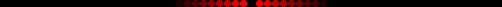 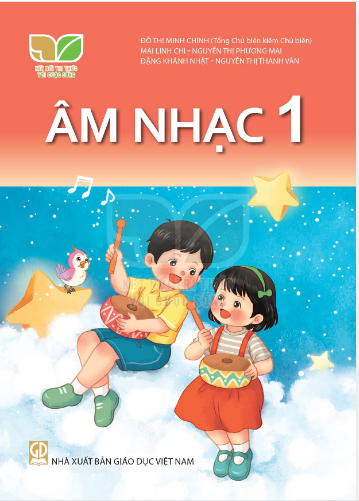 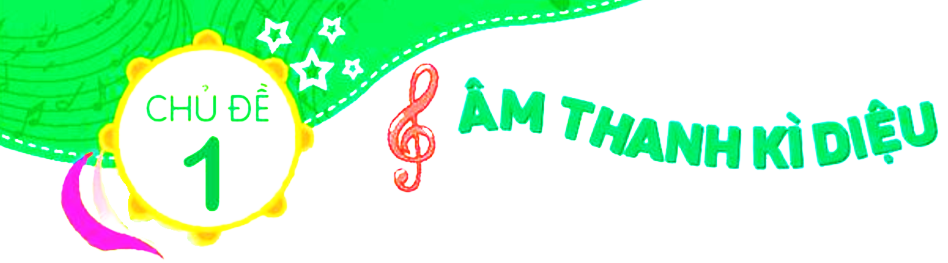 TIẾT 2
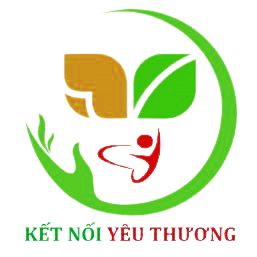 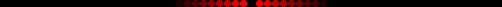 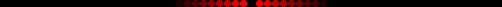 Nguyễn Phương Hạnh
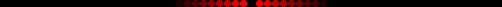 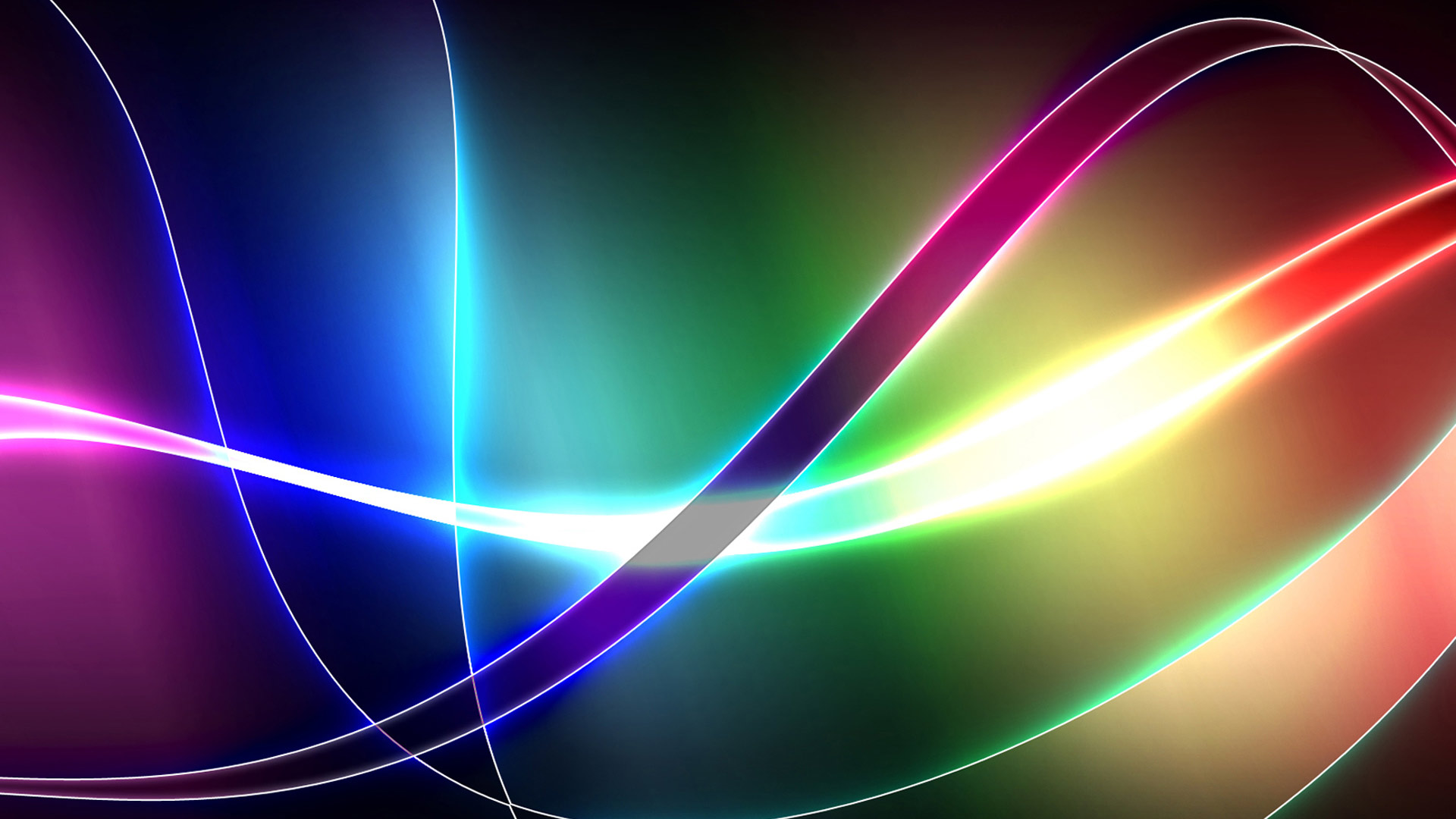 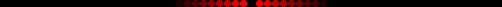 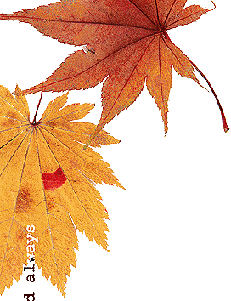 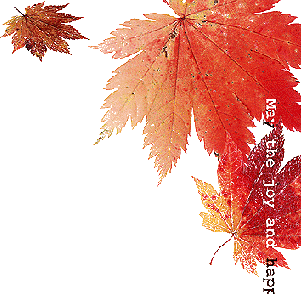 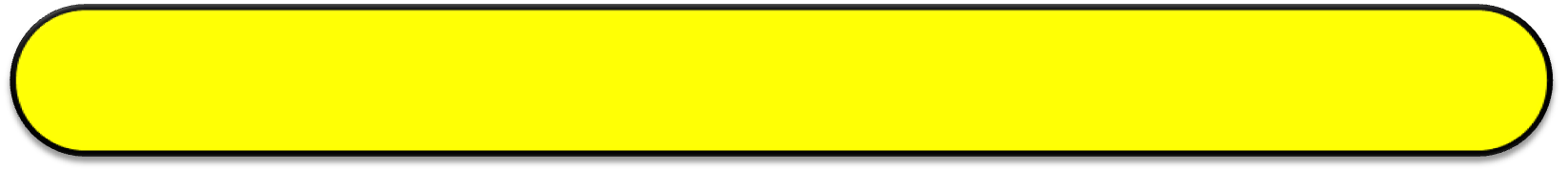 Câu hát sau nằm trong bài hát nào mà em đã học?
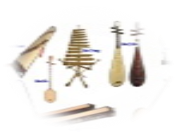 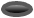 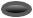 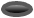 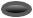 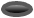 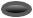 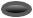 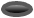 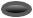 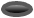 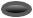 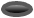 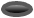 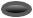 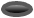 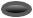 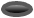 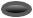 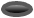 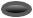 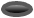 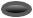 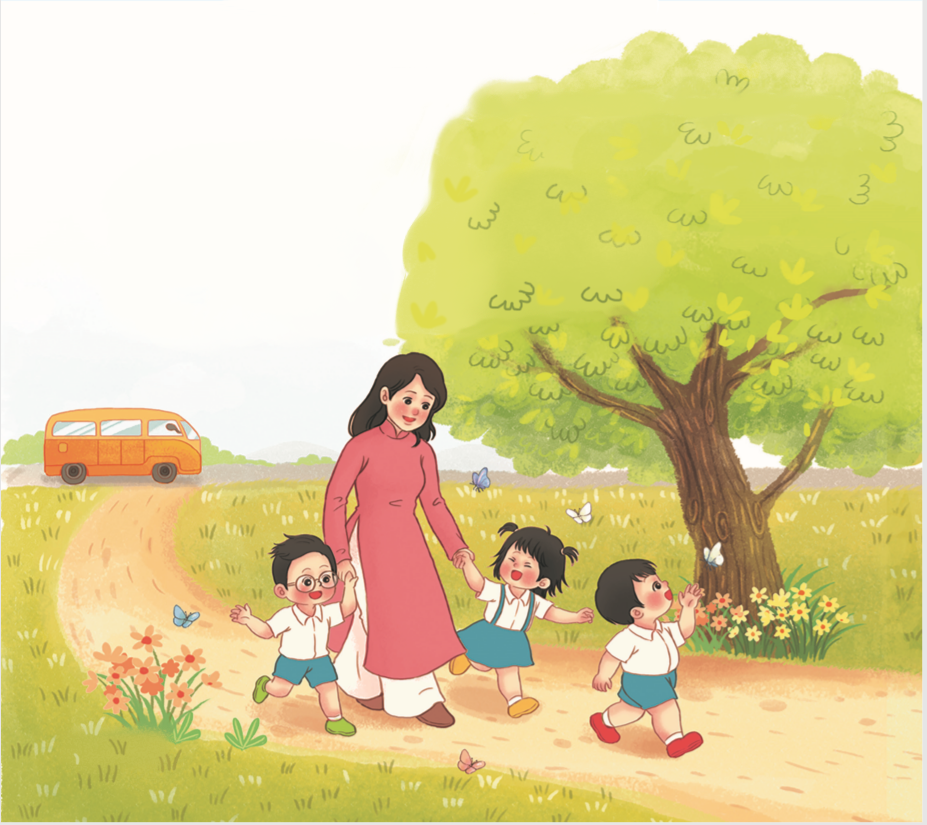 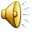 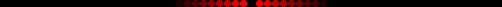 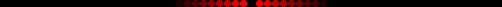 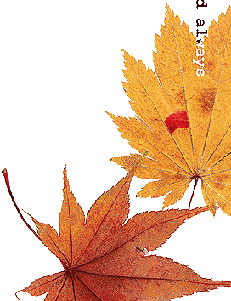 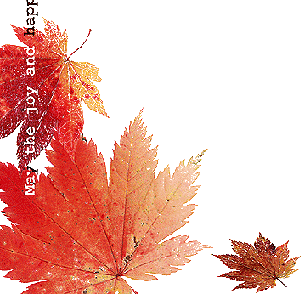 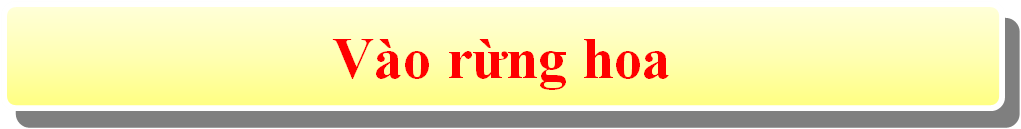 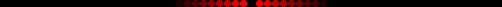 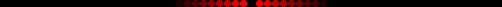 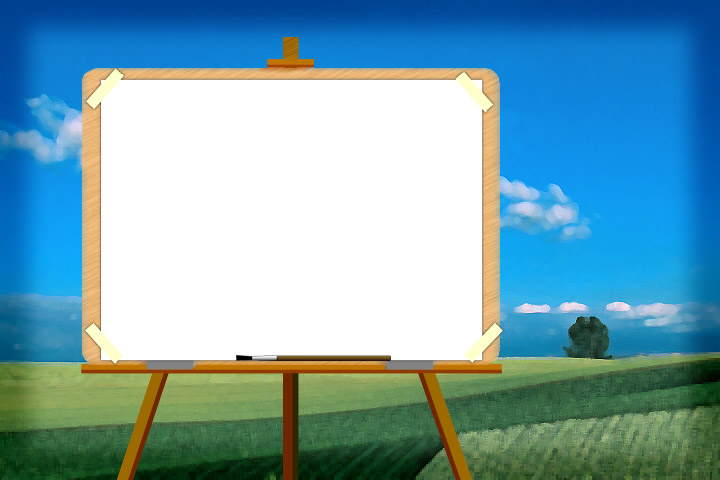 Tiết 2
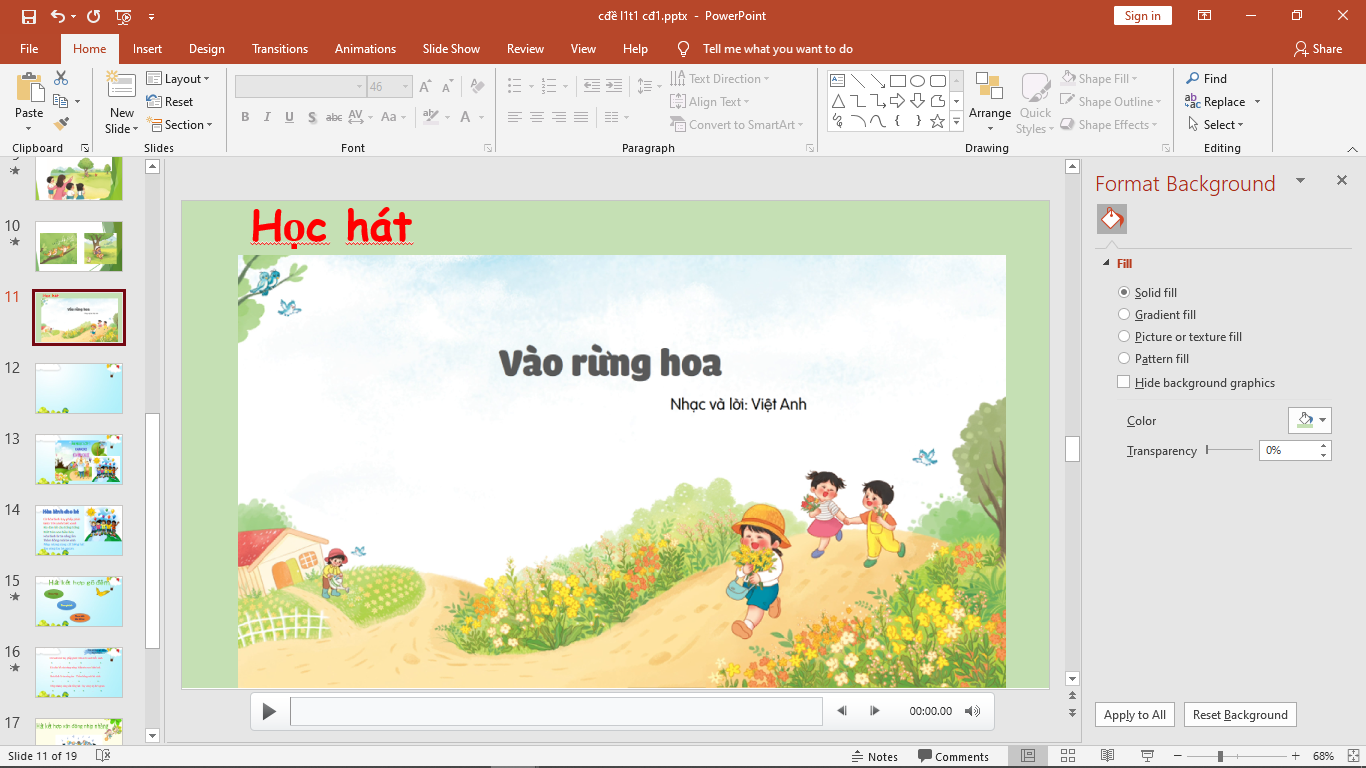 Ôn tập bài hát:
VÀO RỪNG HOA
Việt Anh
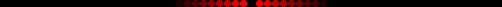 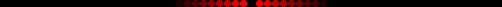 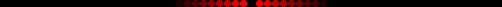 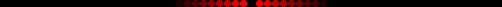 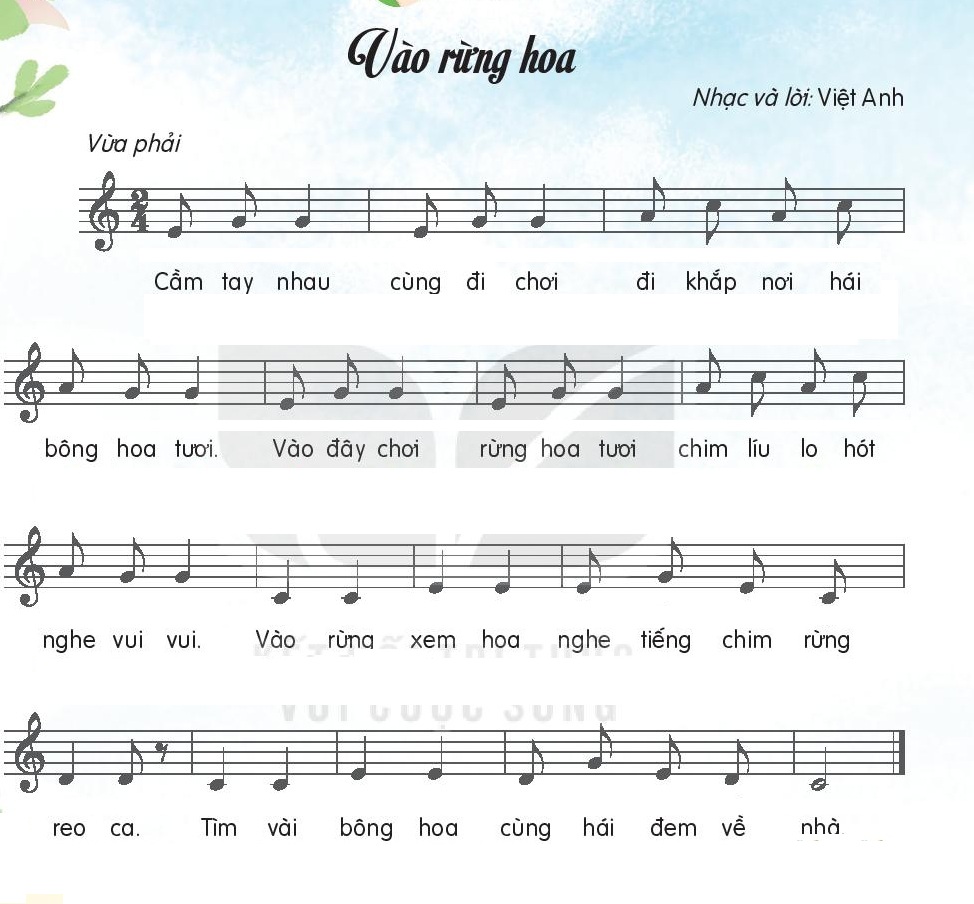 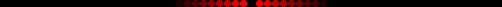 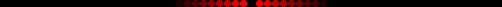 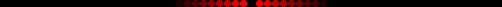 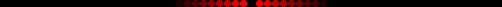 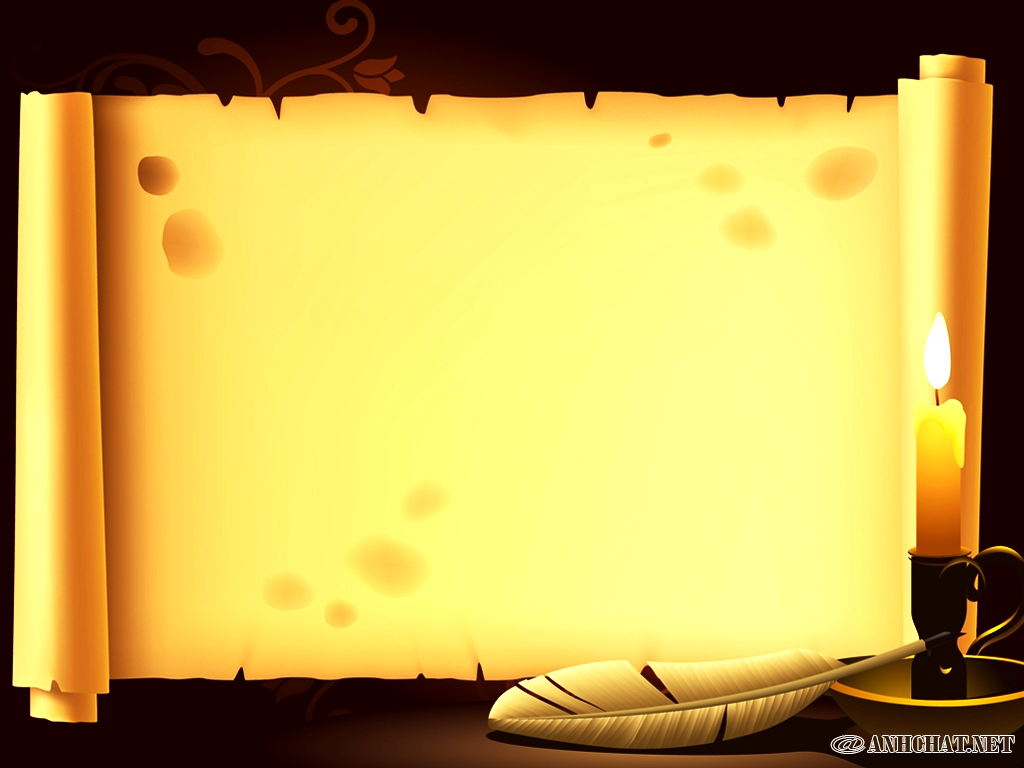 VÀO RỪNG HOA
Việt Anh
HÁT CÙNG NHẠC ĐỆM 
KẾT HỢP GÕ ĐỆM
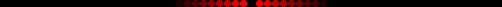 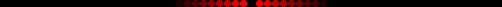 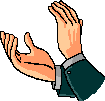 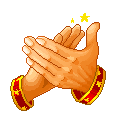 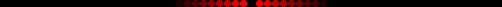 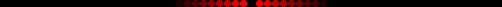 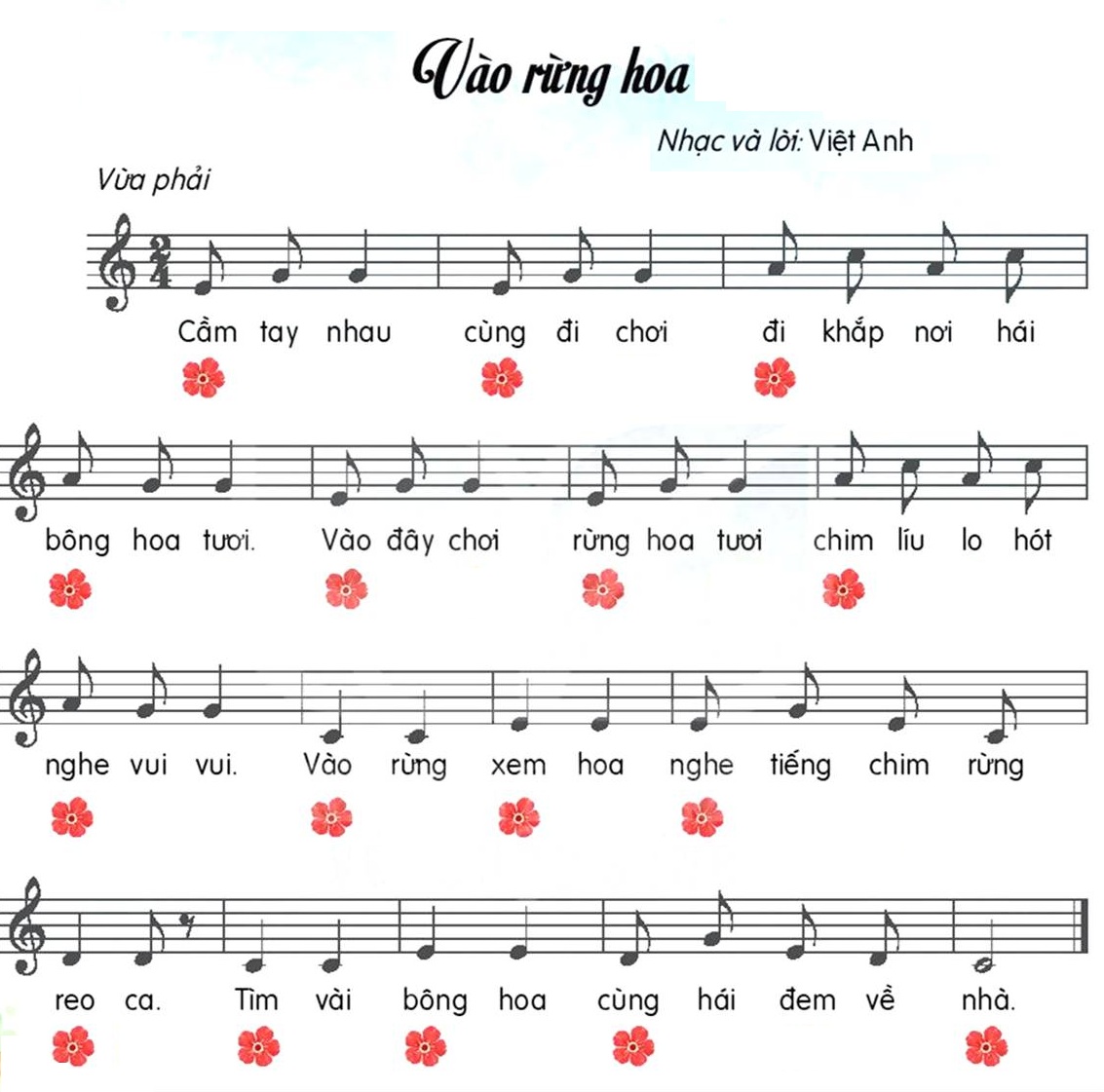 Nhịp
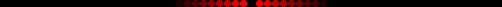 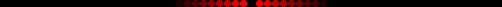 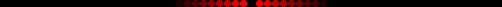 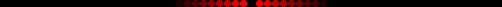 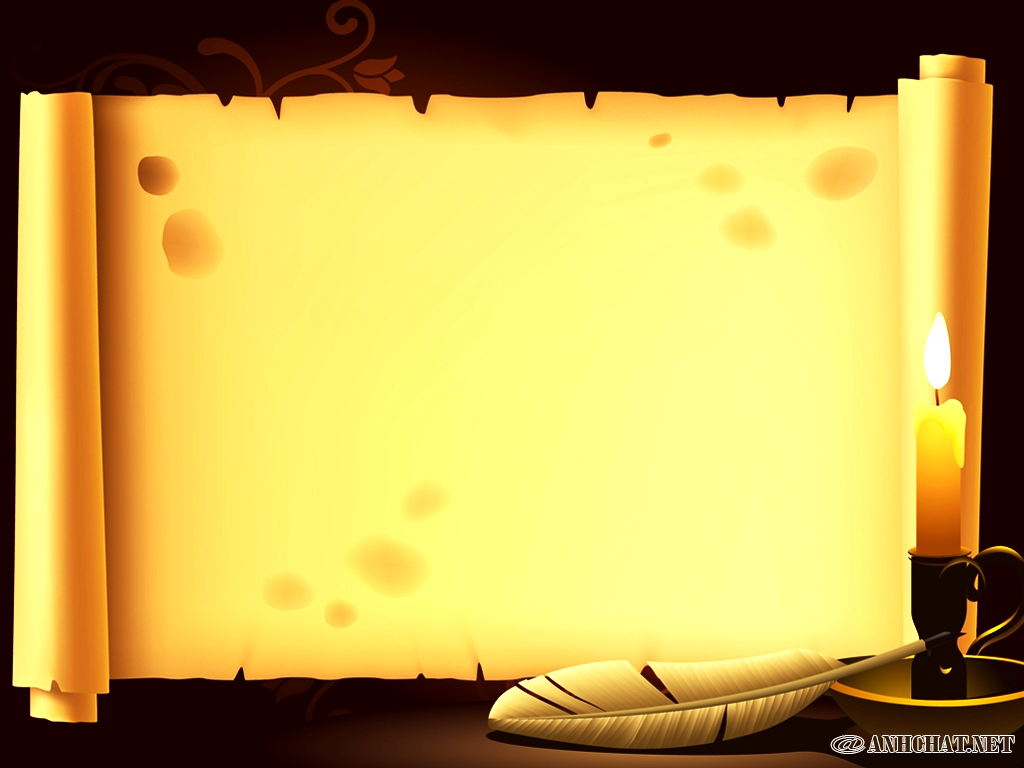 VÀO RỪNG HOA
Việt Anh
HÁT KẾT HỢP
VẬN ĐỘNG THEO NHỊP ĐIỆU
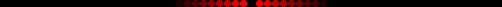 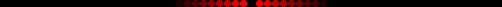 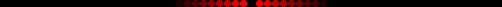 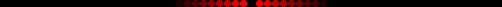 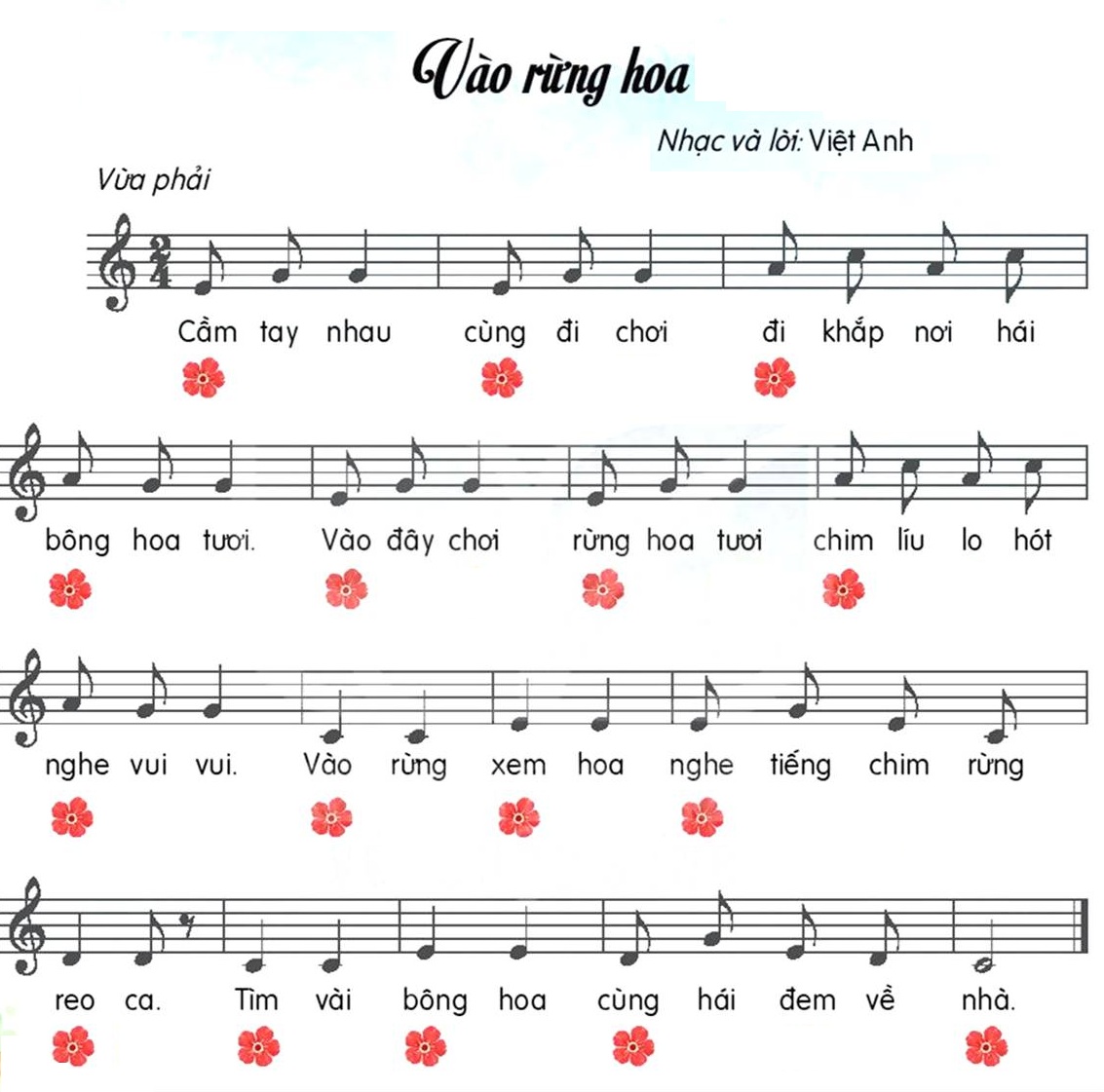 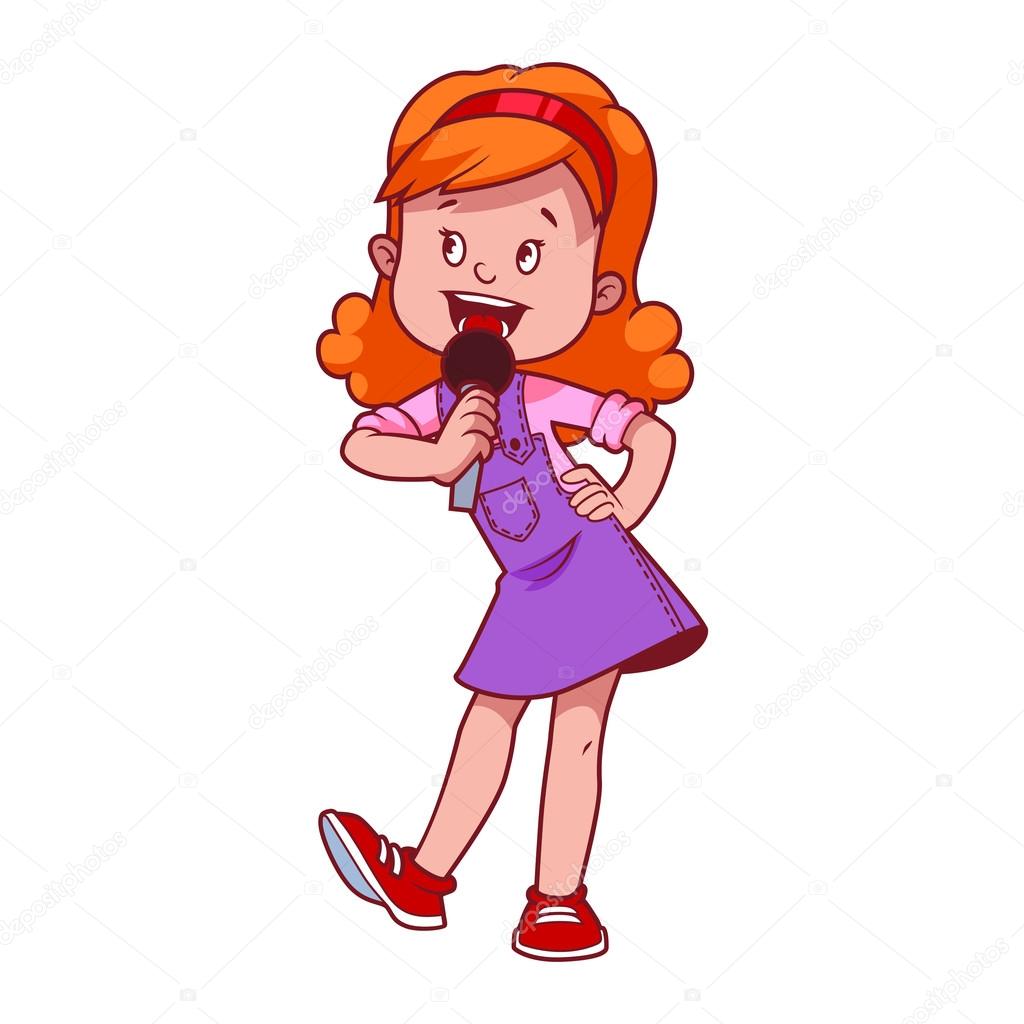 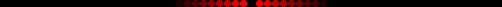 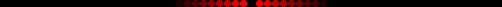 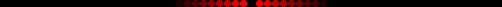 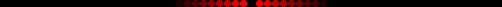 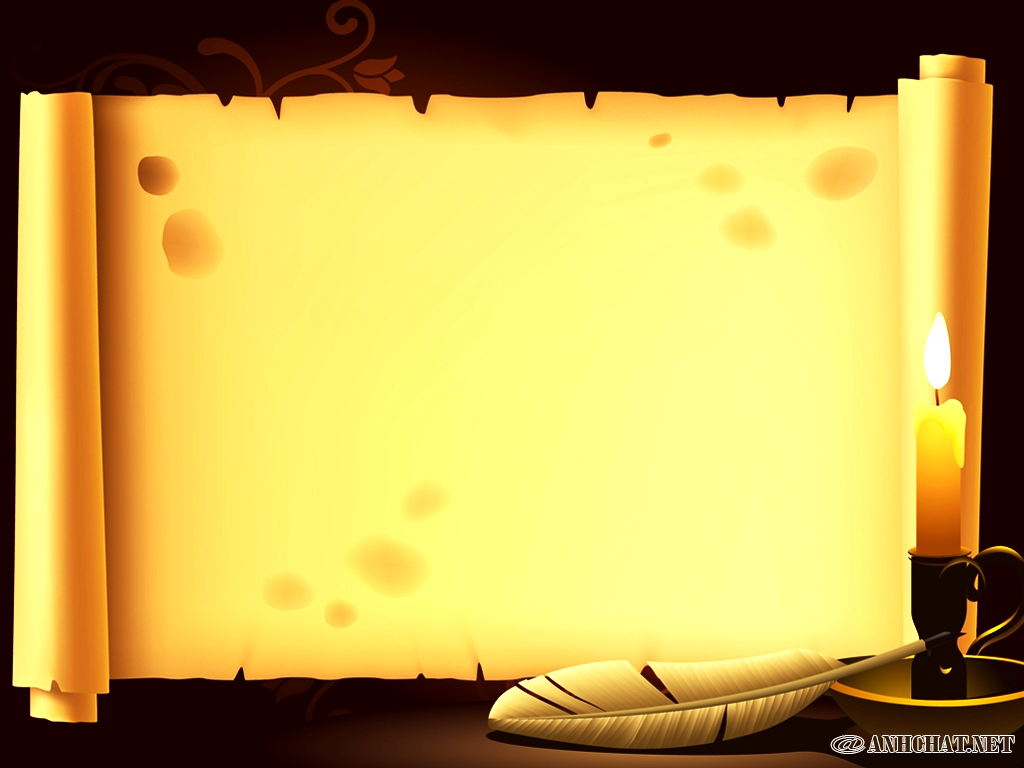 VÀO RỪNG HOA
Việt Anh
HÁT KẾT HỢP
BODY PERCUSSION
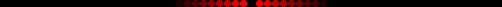 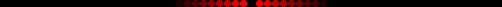 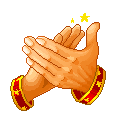 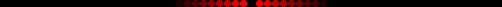 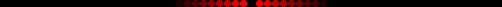 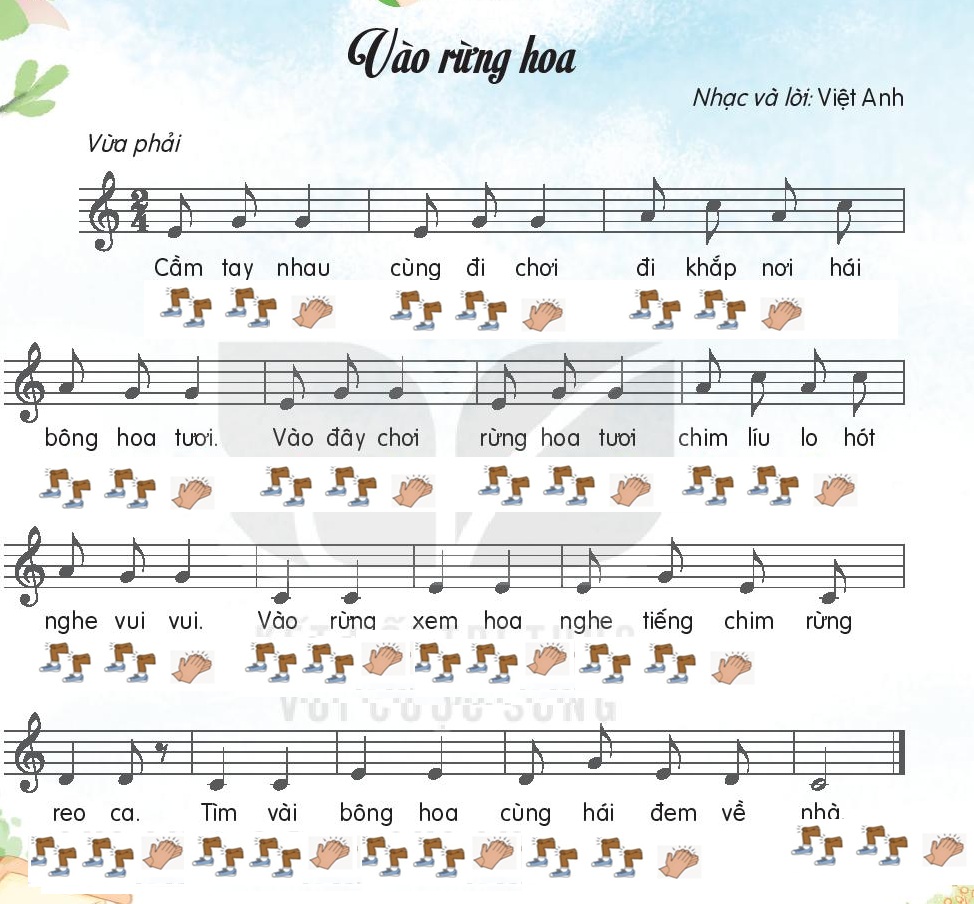 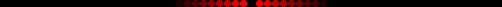 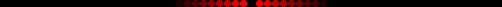 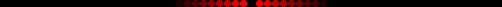 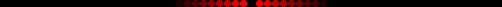 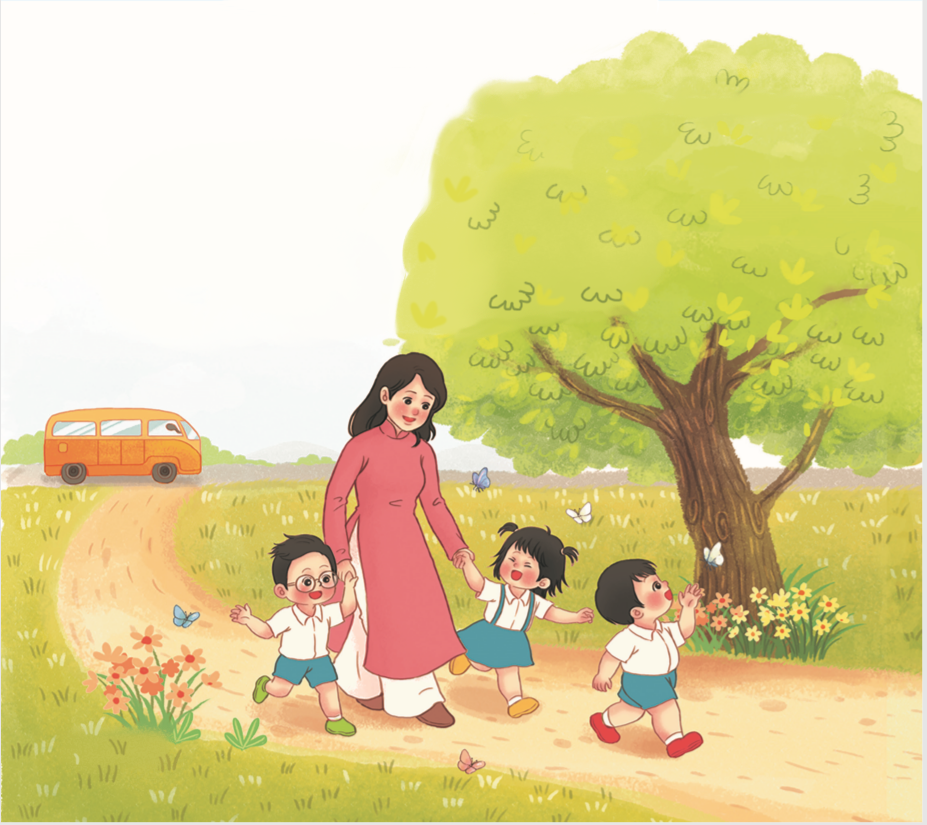 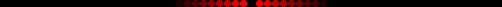 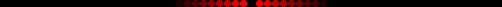 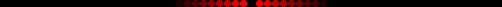 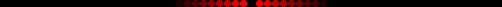 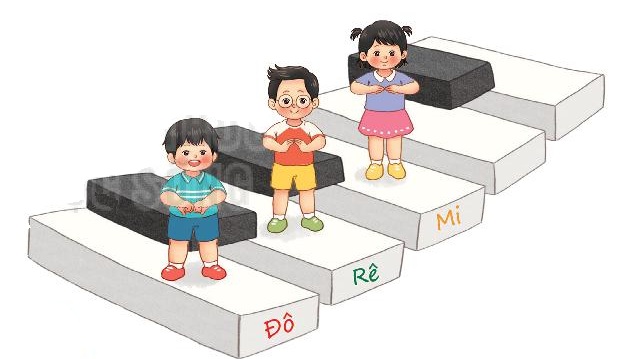 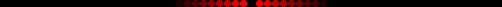 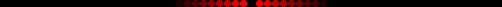 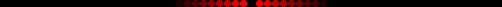 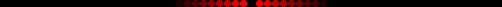 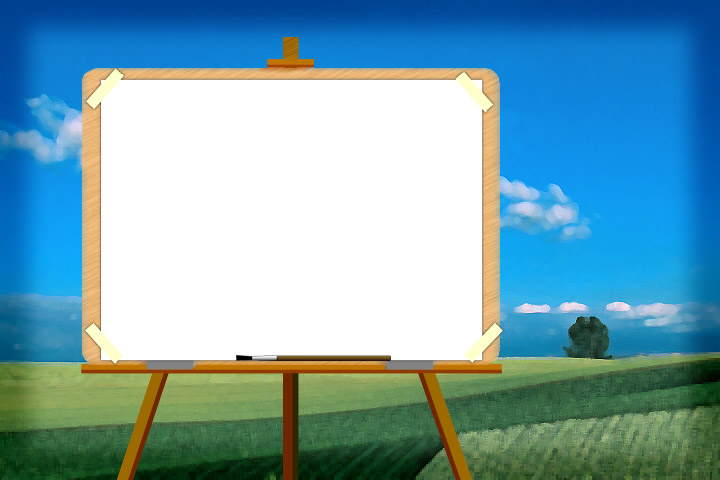 ĐỌC NHẠC:
BẬC THANG ĐÔ – RÊ - MI
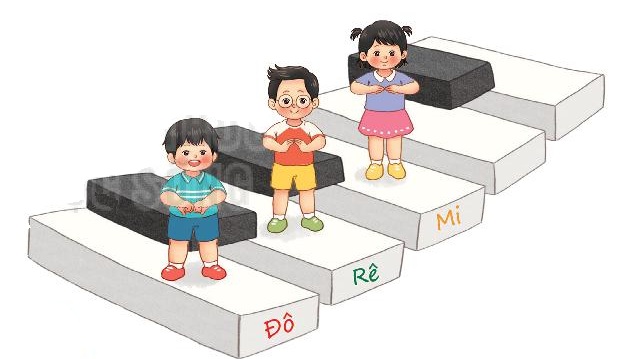 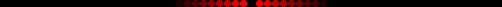 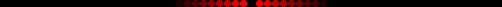 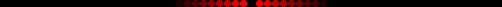 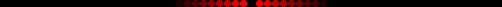 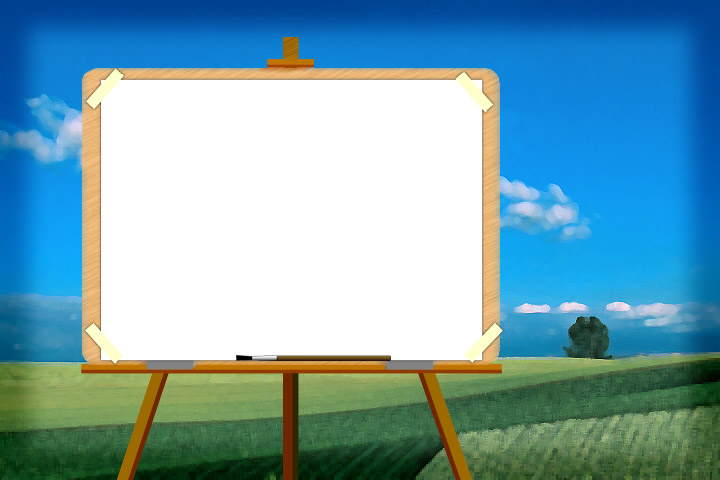 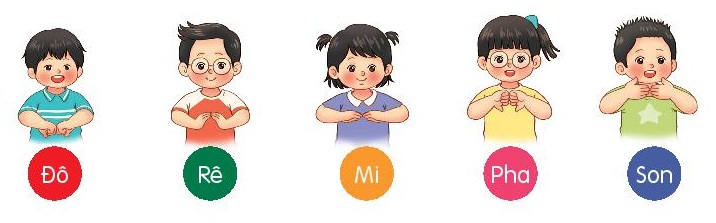 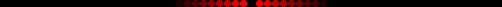 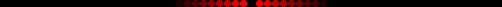 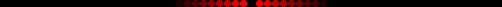 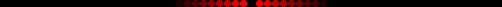 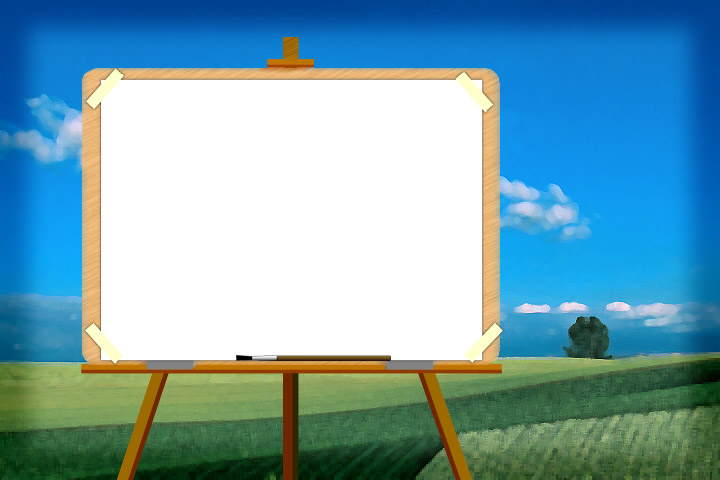 BẬC THANG ĐÔ-RÊ-MI
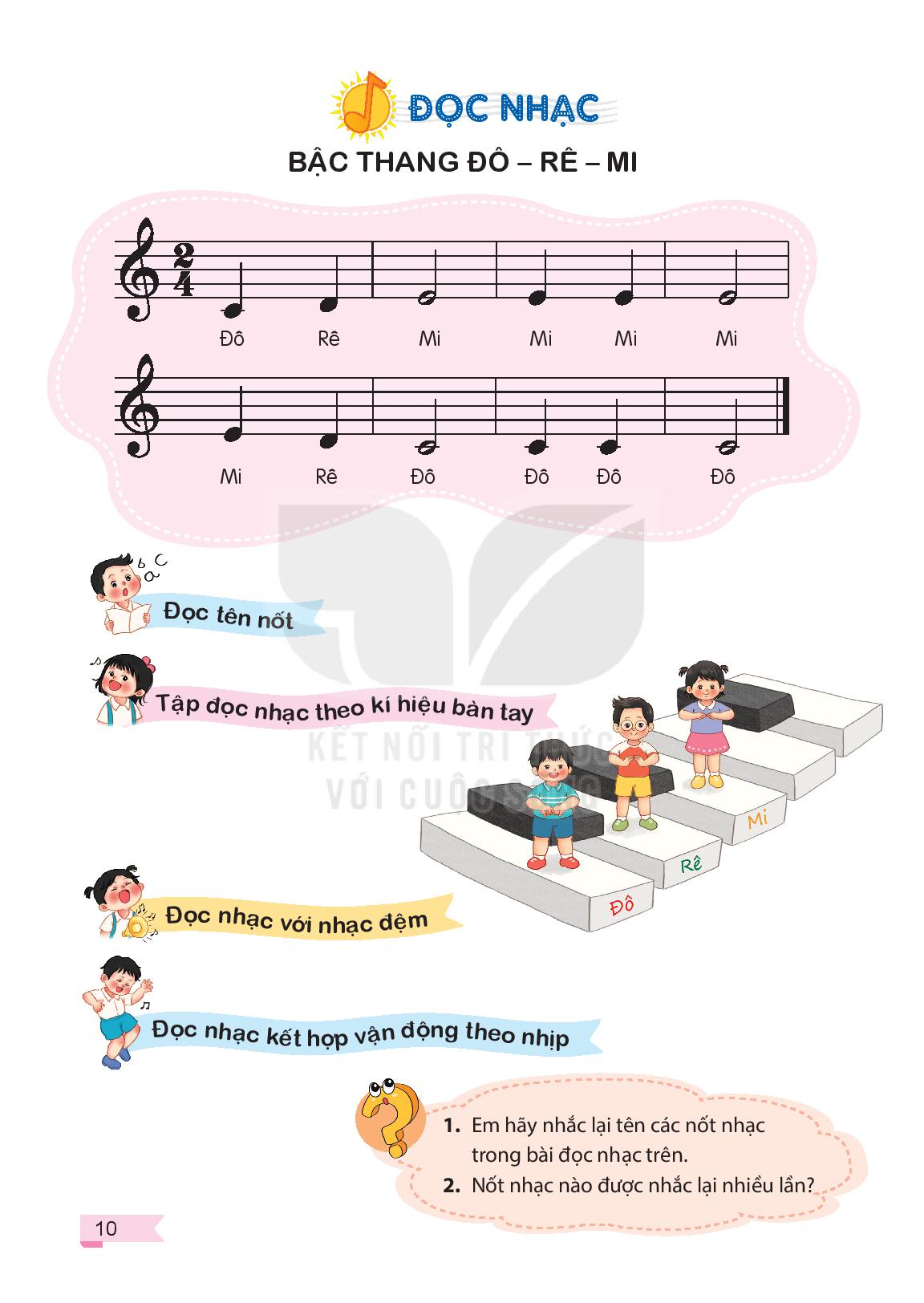 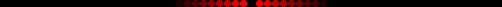 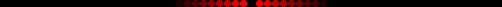 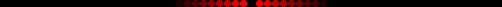 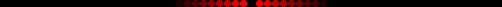 ĐỌC CẢ BÀI
NHẠC ĐỆM
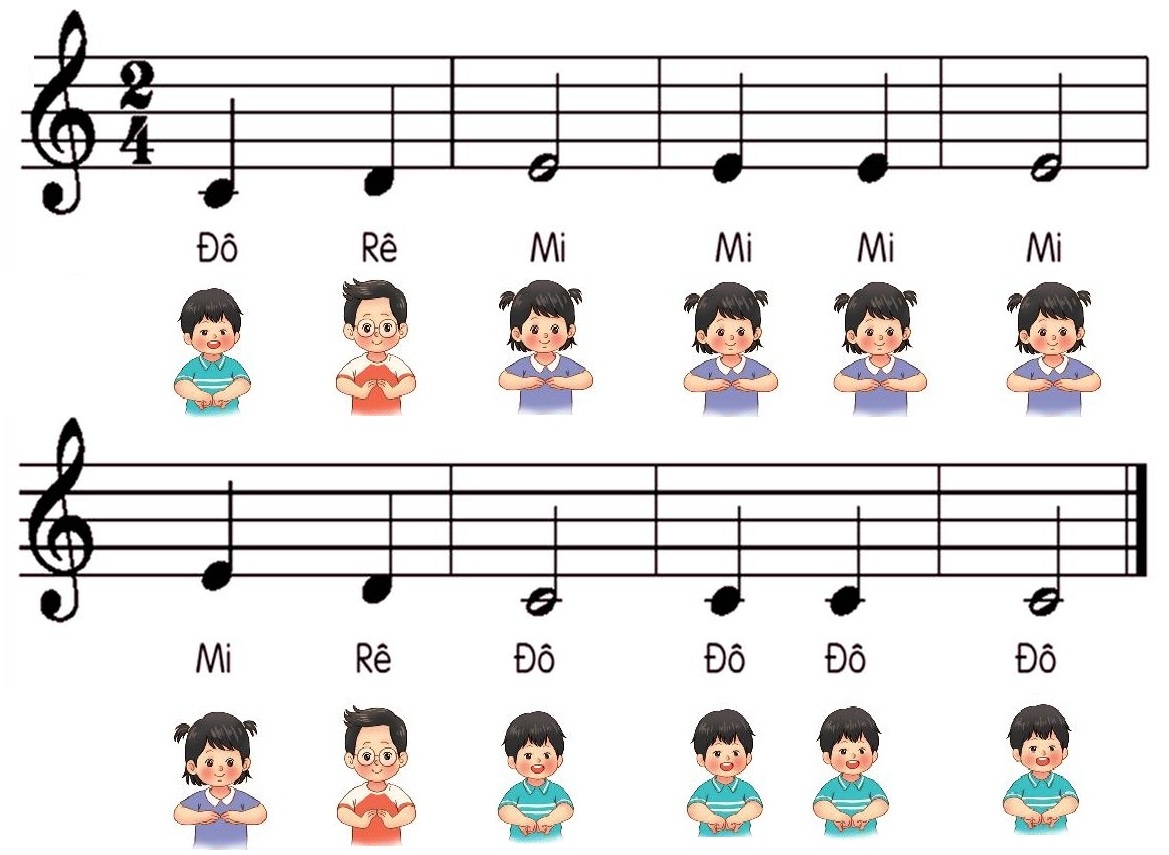 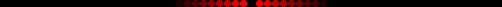 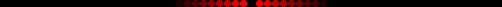 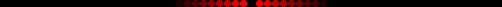 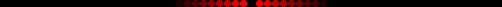 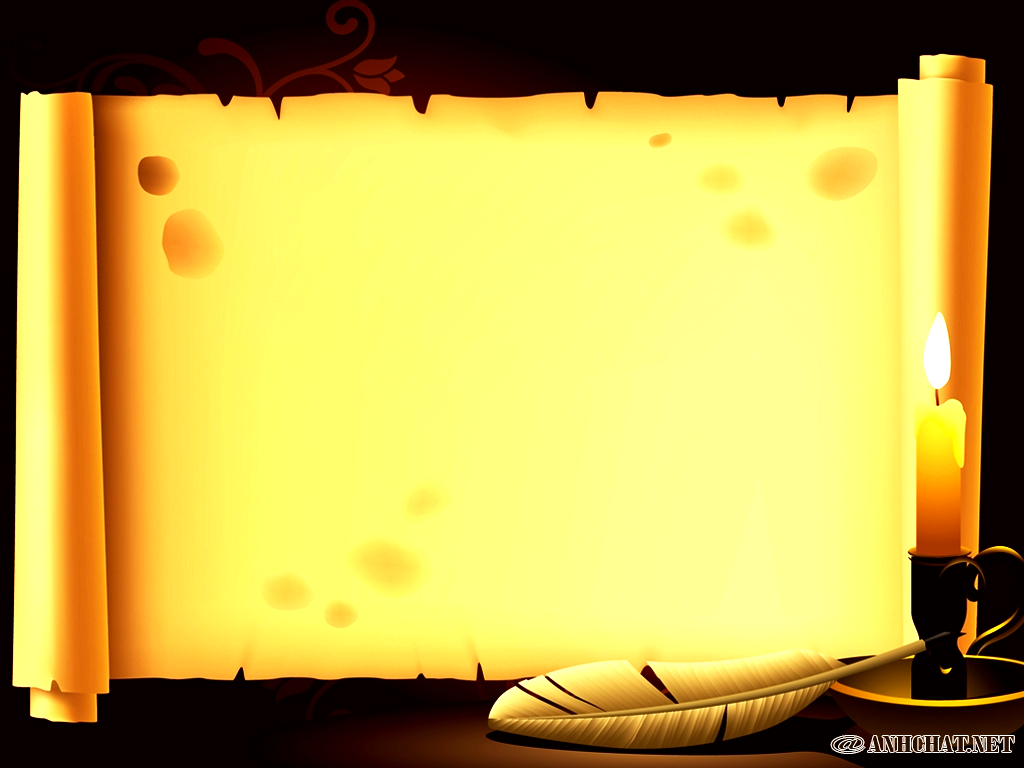 BẬC THANG ĐÔ-RÊ-MI
ĐỌC NHẠC
THEO KÍ HIỆU BÀN TAY
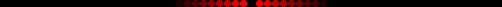 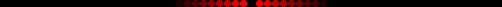 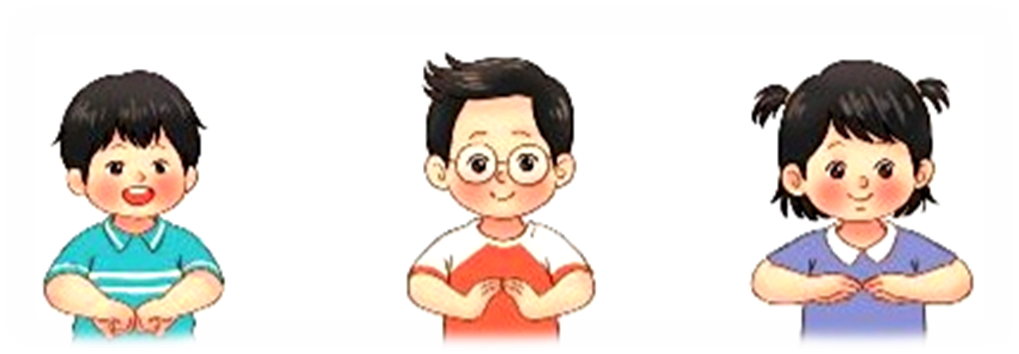 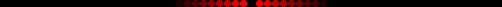 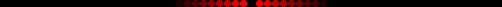 BẬC THANG ĐÔ-RÊ-MI
NHẠC ĐỆM
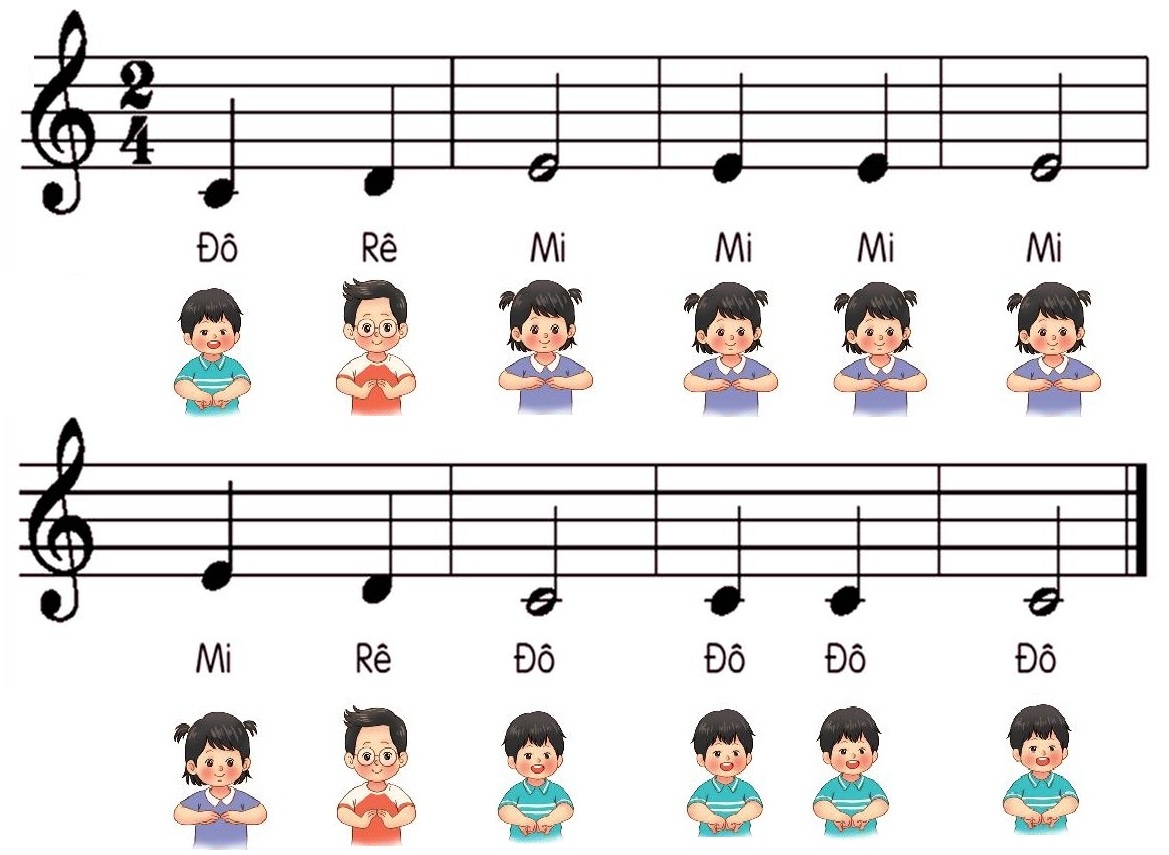 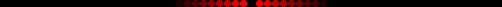 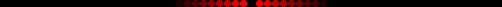 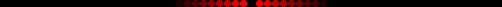 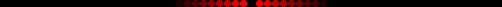 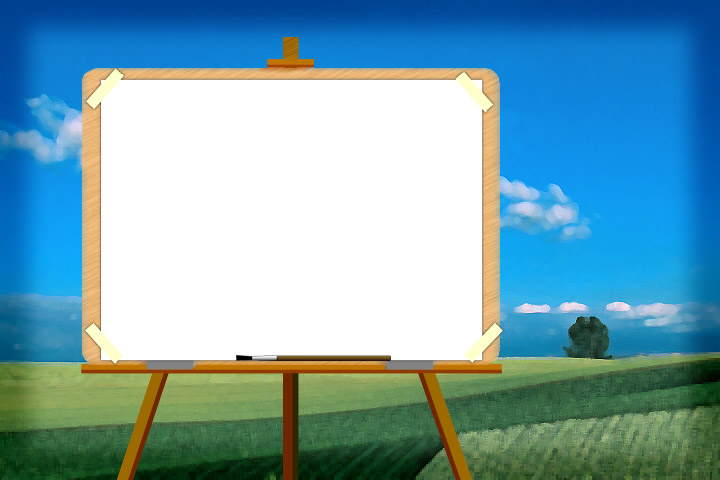 TO – NHỎ
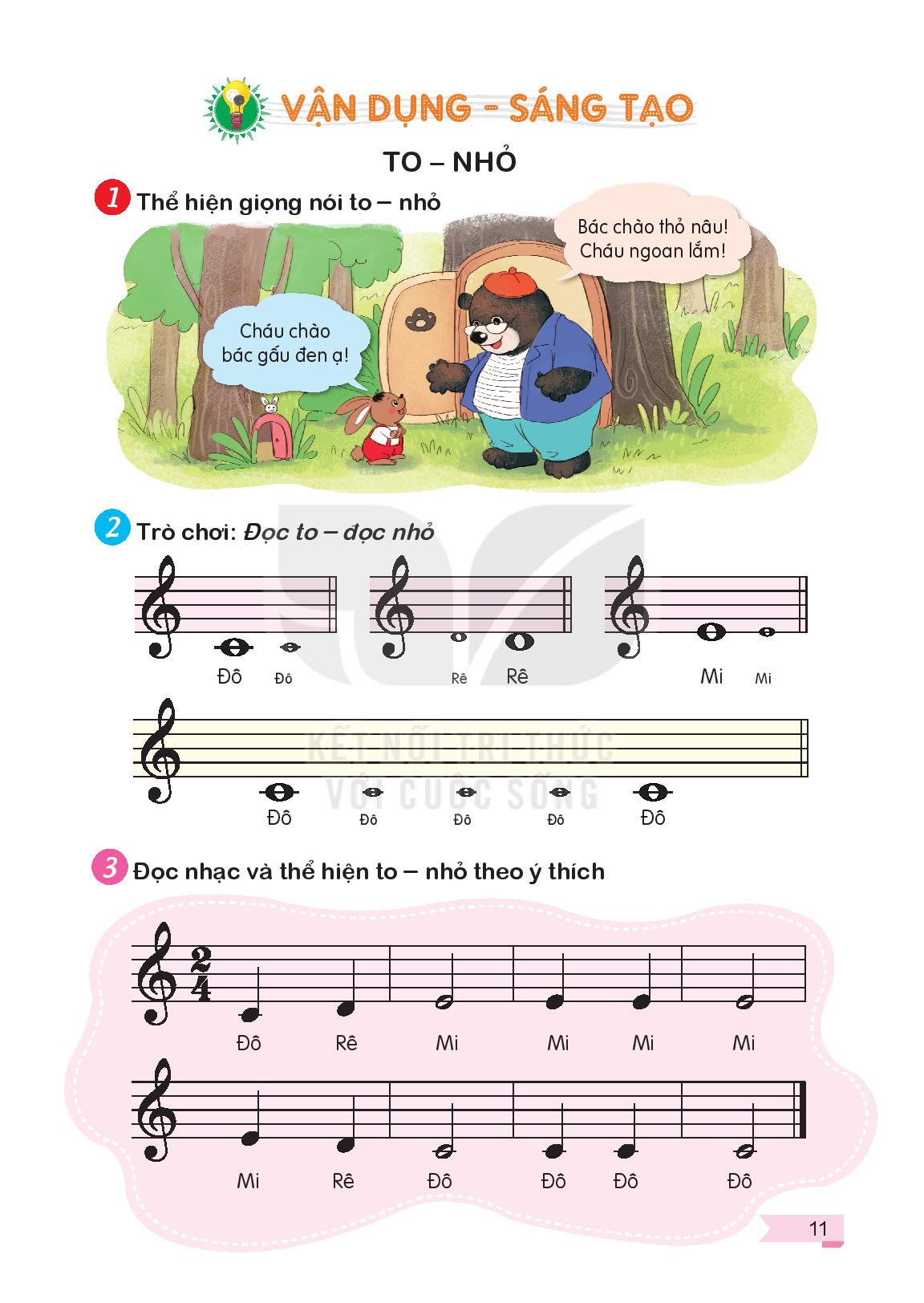 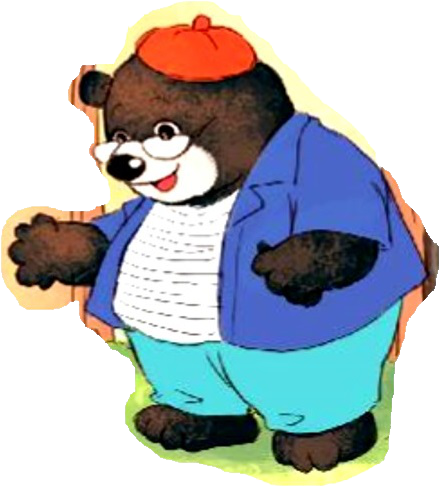 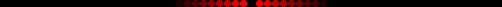 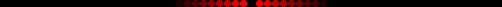 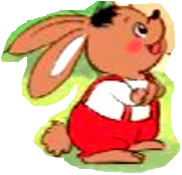 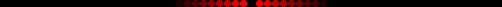